MSS MODULE 2023HISTOLOGY
SKIN HISTOLOGY
Dr AMAL ALBTOOSH
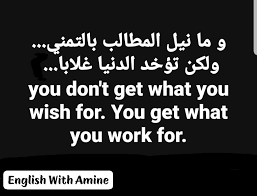 Skin structure
Skin is composed of TWO primary layers
  -Epidermis  which provides waterproofing and serves as a barrier to infection
  -Dermis  appendages of the skin

  NOTE:  Hypodermis /(superfecial facia) /subcuteneous adipose layer (THIRD LAYER FROM ANATOMICAL POINT OF VIEW)

The thickness of the skin varies from less than 1mm to more than 5mm. 
     Thick skin (hairless skin) contains THICK EPIDERMIS e.g palms of hands soles of feet. It has sweat glands, no hair follicles and no sebaceous glands.
    Thin skin (thin epidermis) contains hair follicles, sweat glands and sebaceous glands.
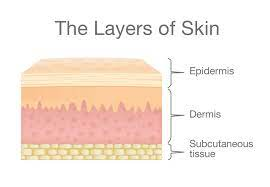 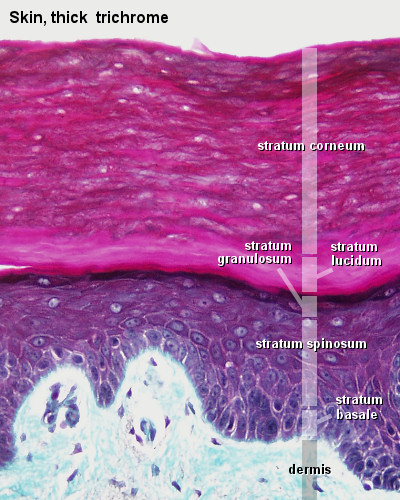 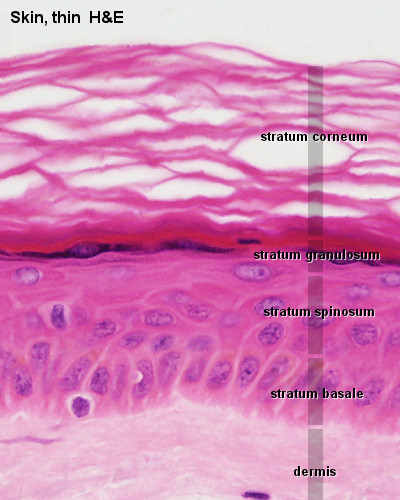 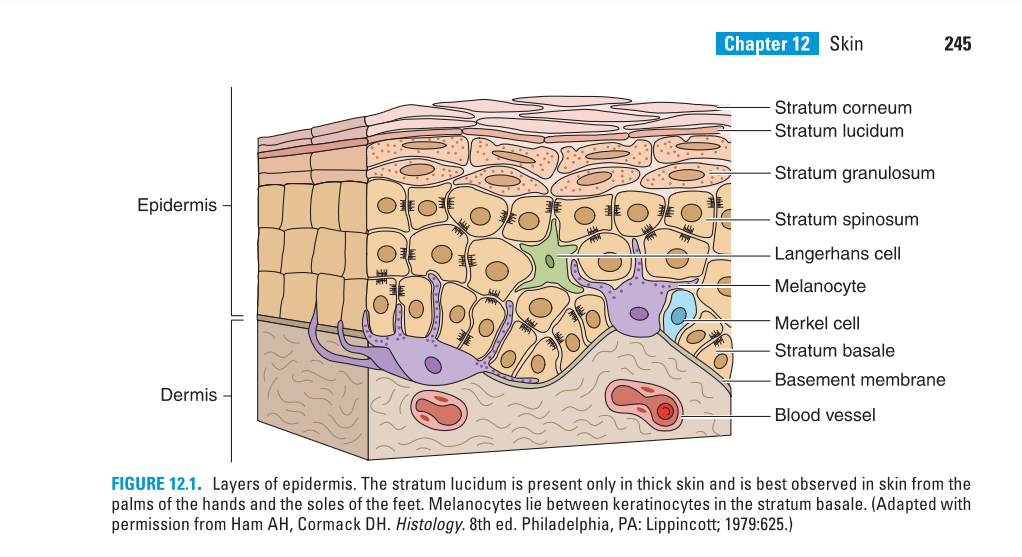 Epidermis   
    Consists of a keratinized stratified squamous epithelium. 
     layers of keratenocytes differentiate and become filled with keratin migrates upward through layers (keratinization(
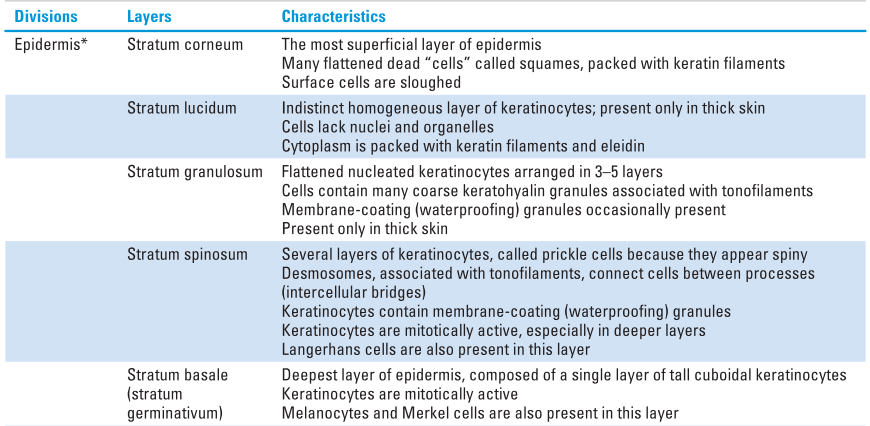 Other cells of the epidermis include 
Melanocytes                   2. Langerhans cells                 3. Merckle cells


Melanocytes 
 melanin gives the brown colour component of the skin (melanin)
 ectodermal in oirgin, neural crest
 dendritic cells with no desmosomes with keratenocytes
 melanosomes for melanogenesis 
 mainly in the epidermis basal layer, could not be identified in LM  
 found in skin, eye and hair
 melanogenesis under the effect of 
                    - race                             - hormones        
                    - exposure to light         - age
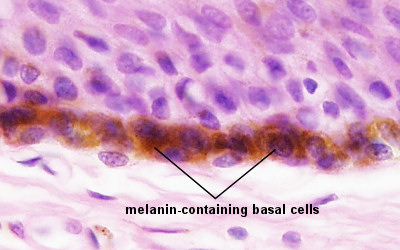 Langerhans' cells   
-dendretic cells
-contain large granules called Birbeck granules 
-important in immune reactions of the epidermis/ macrophages (antigen-presenting cells) 
-no desmosomes
Merkel cells
large oval cells
numerous cytoplasmic granules
commonly associated with free nerve endings
sensory mechanoreceptors / neuroendocrine cells
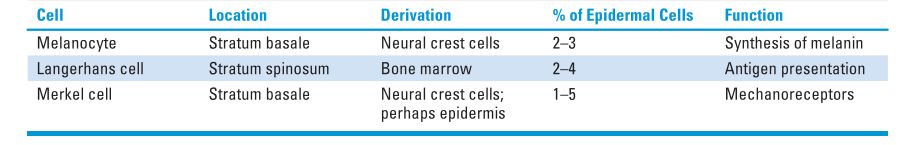 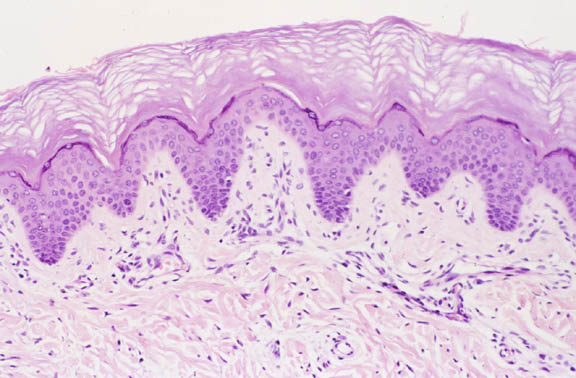 P
R
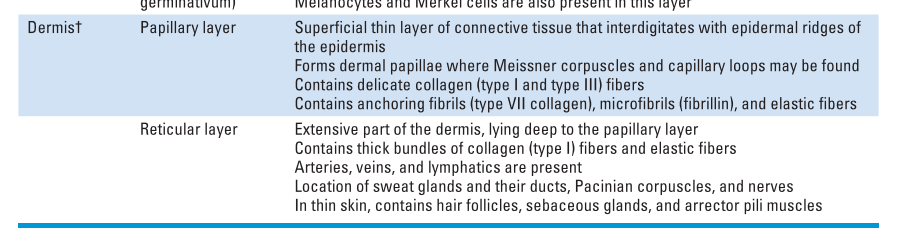 Appendages of the Skin   

Hair   (hard keratin)
thin filaments of keratin 
epithelial invaginations of the epidermis
Shaft, root, sheath, hair follicle, bulb, arrector pili muscle
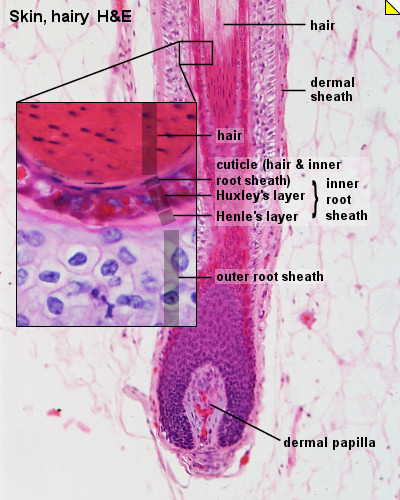 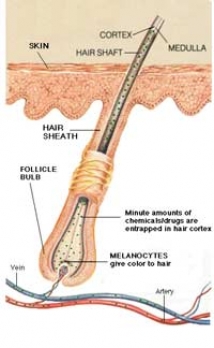 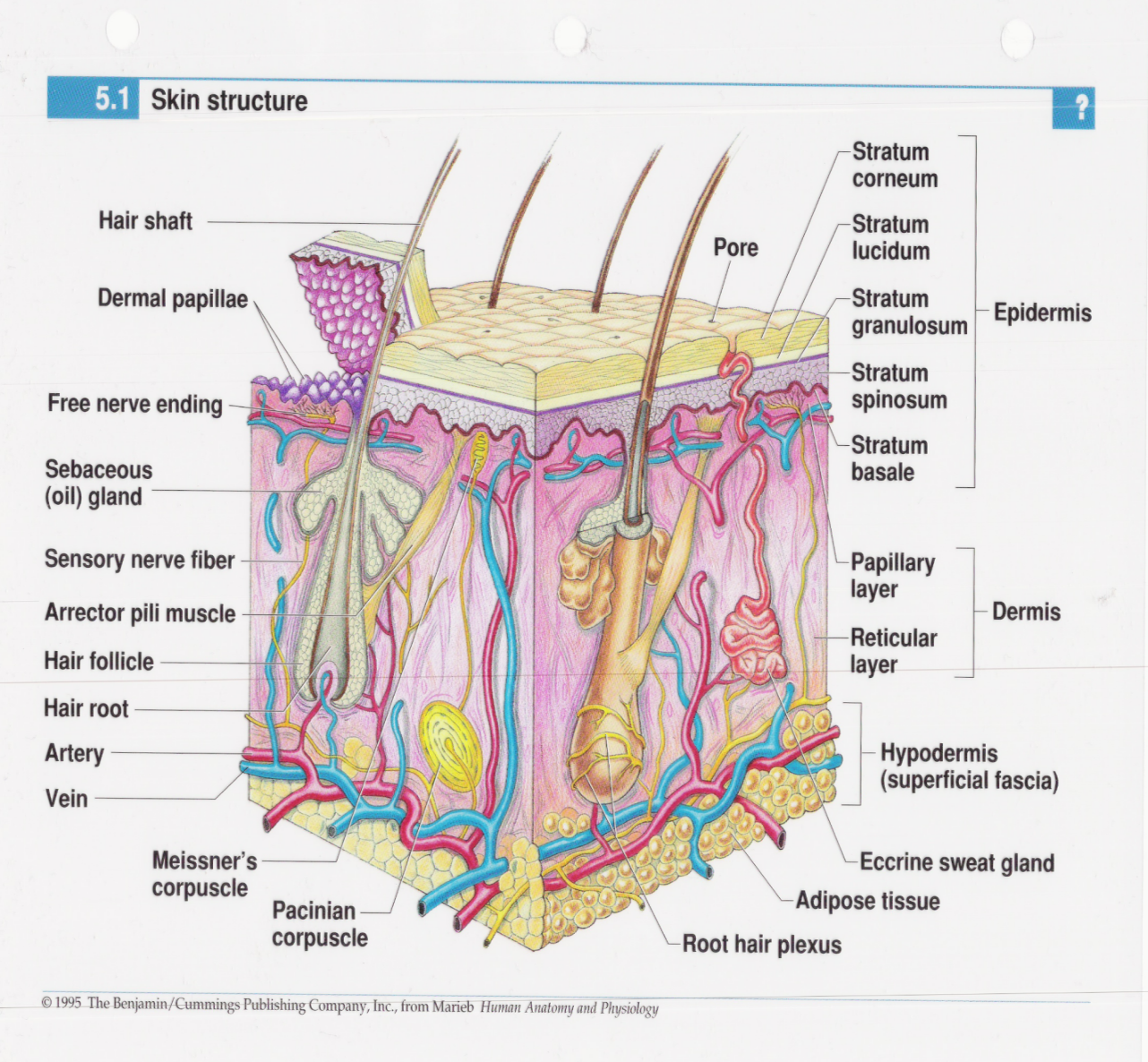 Sebaceous glands  

dermal exocrine glands associated with hairs
holocrine secretion 
secrete an oily substance (sebum) for hair flexibility
the sebum secretion is influenced by sex hormones/ adolescence acne
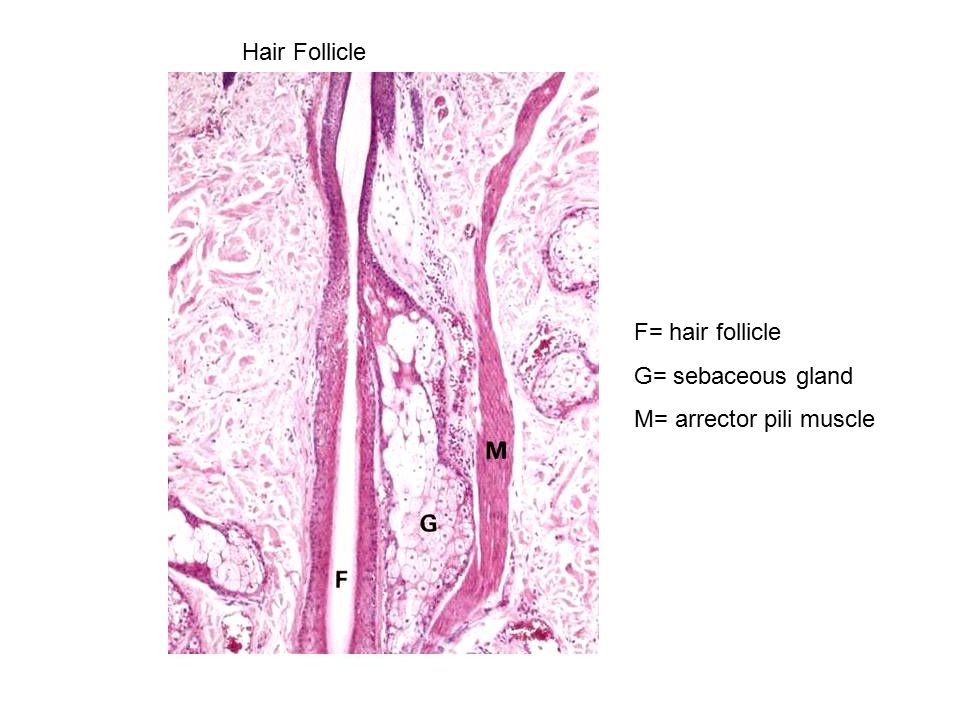 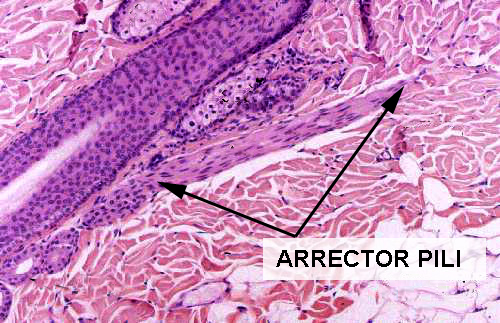 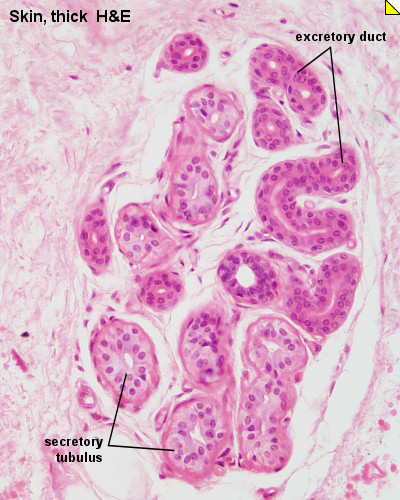 Sweat glands  (Sudoriferous glands)           
  Eccrine sweat glands (Merocrine sweat glands) 
         all over the body. 
         coiled tubular glands 
         body temperature regulation. 
         cholinergic innervations/ respond to heat.
     Apocrine sweat glands   
         large /axilla /external genitalia and anus 
          functional at puberty 
         adrenergic innervation/ respond to emotional and sensory stimuli
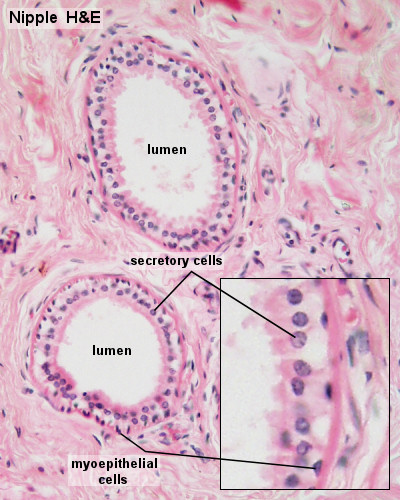 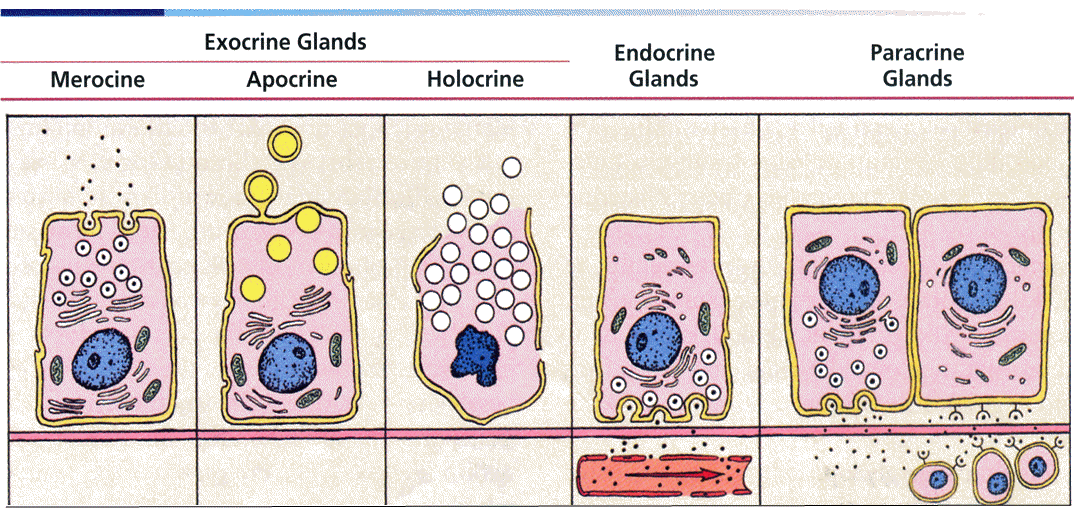 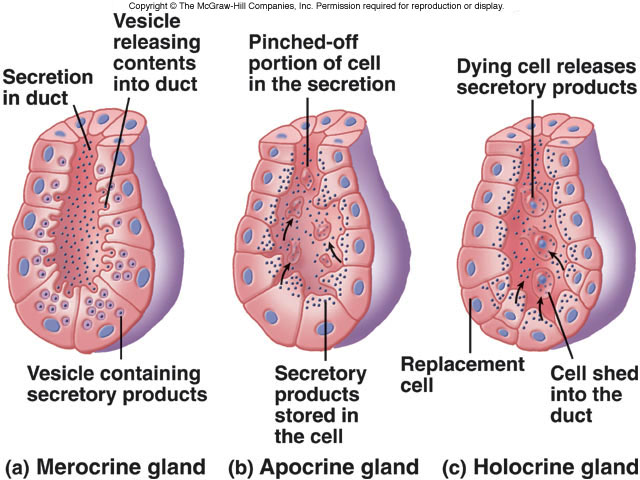 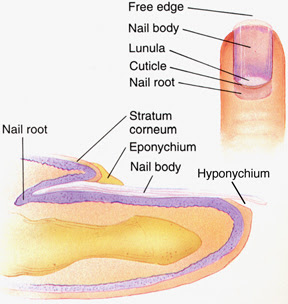 Nails 
plates of keratin
nail plate, nail bed, nail groove, nail root, dorsal and ventral matrix, lunula  eponychium or cuticle, hyponychium
Nerve supply 
       -Free such as free endings, Merkel’s disc and hair follicle receptors.
      - Encapsulated terminals such as tactile (Meissner’s) corpuscles, bulboid corpuscles (Krause’s end bulb), lamellar (Pacinian) corpuscles, and Ruffini’s corpuscles
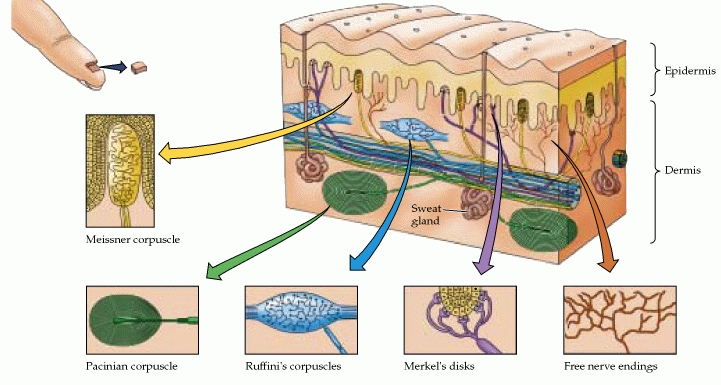 Free nerve endings
 no complex sensory structures/ non-encapsulated/ epidermis/  sense pain and temperature.
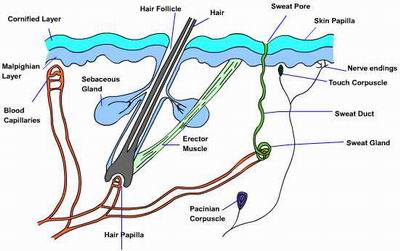 Merkel disk receptor 
non- encapsulated mechanoreceptors/ surrounding hair follicles/ touch/ basal layer/ the most sensitive of the main types of mechanoreceptors to vibrations at low frequencies
Hair follicle receptors
 these mechanoreceptors sense the presence and direction of hair displacement.
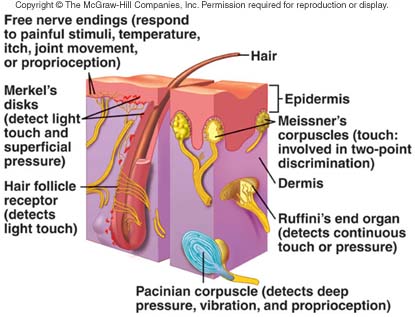 Meissner’s corpuscles (or tactile corpuscles) encapsulated mechanoreceptors present in the dermal papilla / sensitivity to light touch (sensitive to low frequency stimuli) / do not detect pain/ their number drops with age
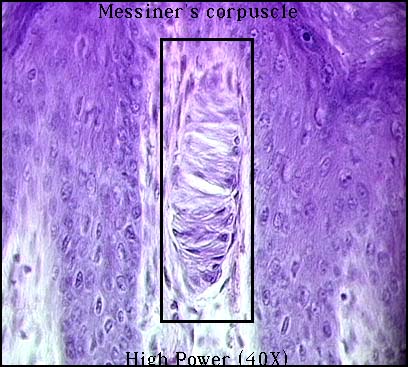 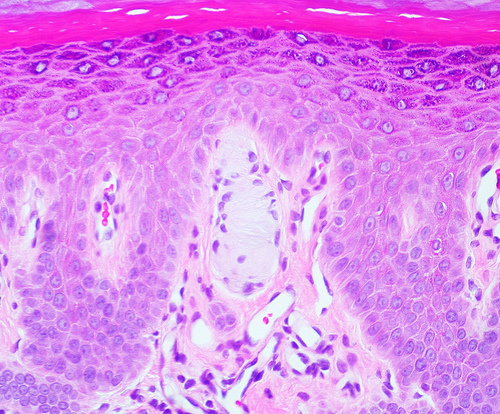 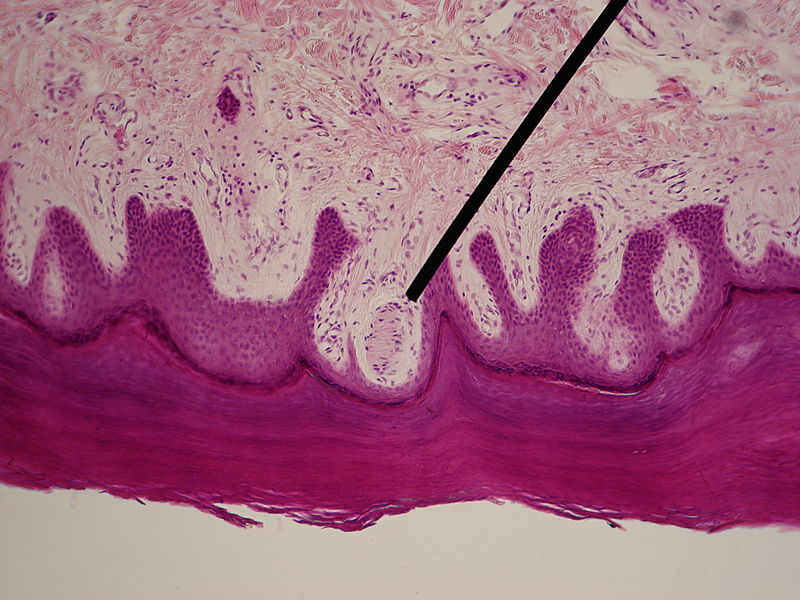 Pacinian corpuscles dermis of thick skin of fingers /respond to pressure and vibration. large receptive field on the skin's surface with an especially sensitive center. larger and fewer than others
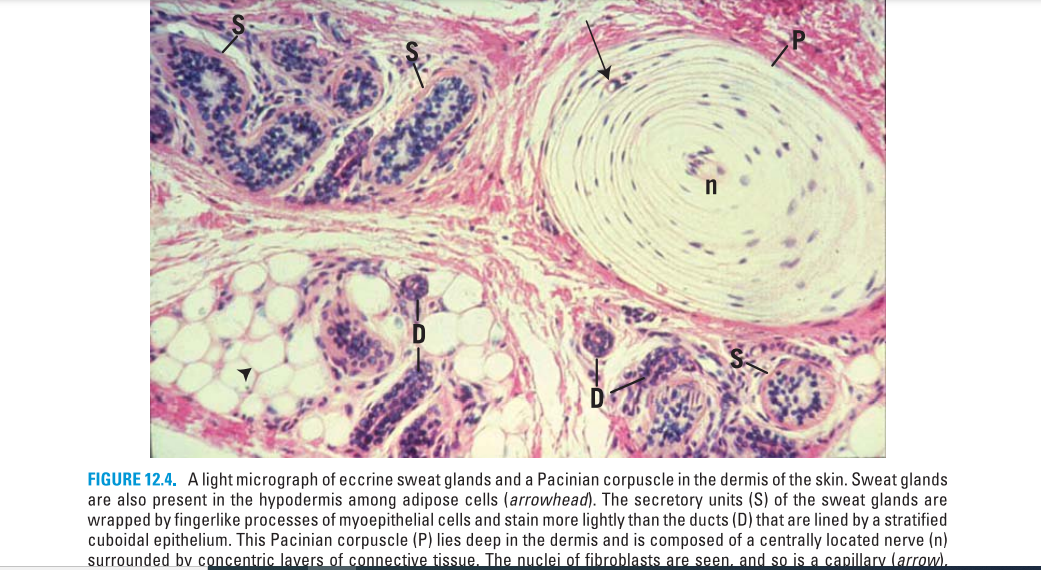 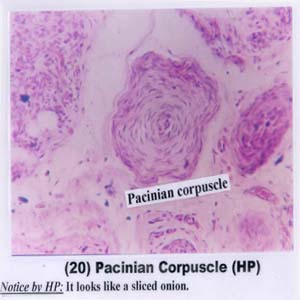 Ruffini’s corpuscles – are encapsulated mechanoreceptors /deep in the reticular layer where they respond to distortion or stretching of the skin (sustained or continuous stress)
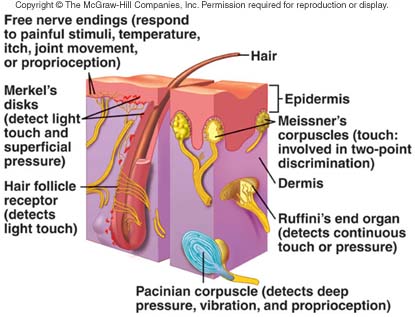 Krause end bulbs (bulboid corpuscles) encapsulated Thermo-mechanoreceptors in:
 the papillary layer dermis 
oral mucosa of the oral cavity and tongue / respond to cold and low-frequency vibration
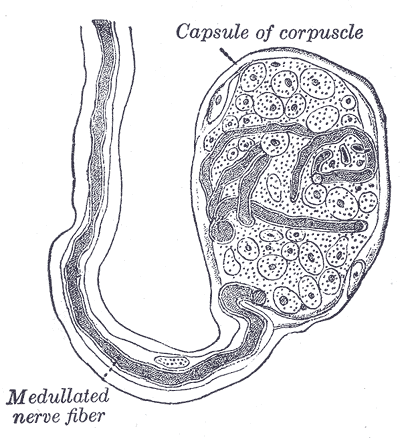 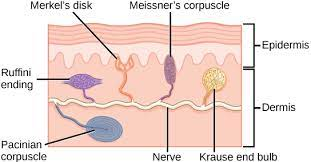 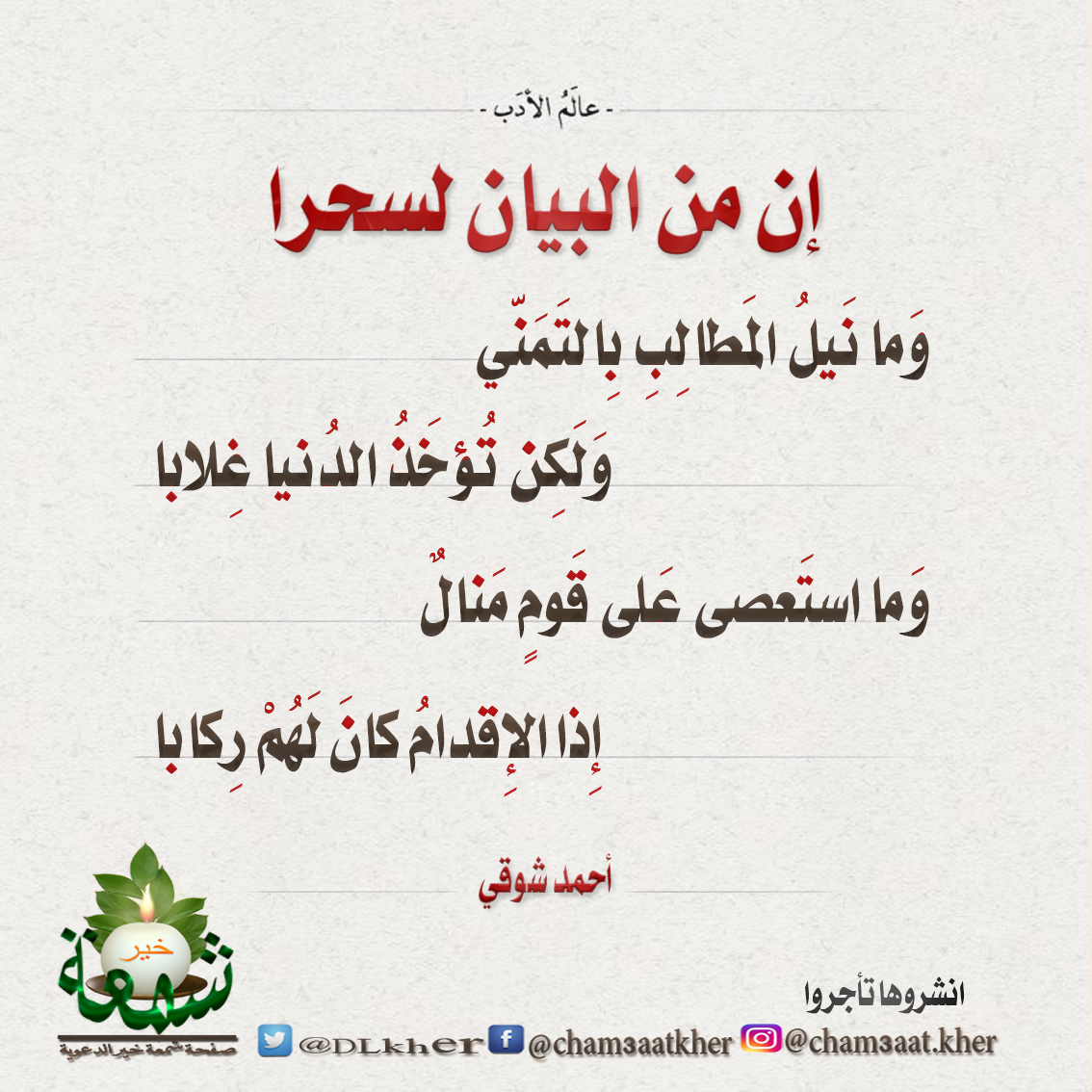